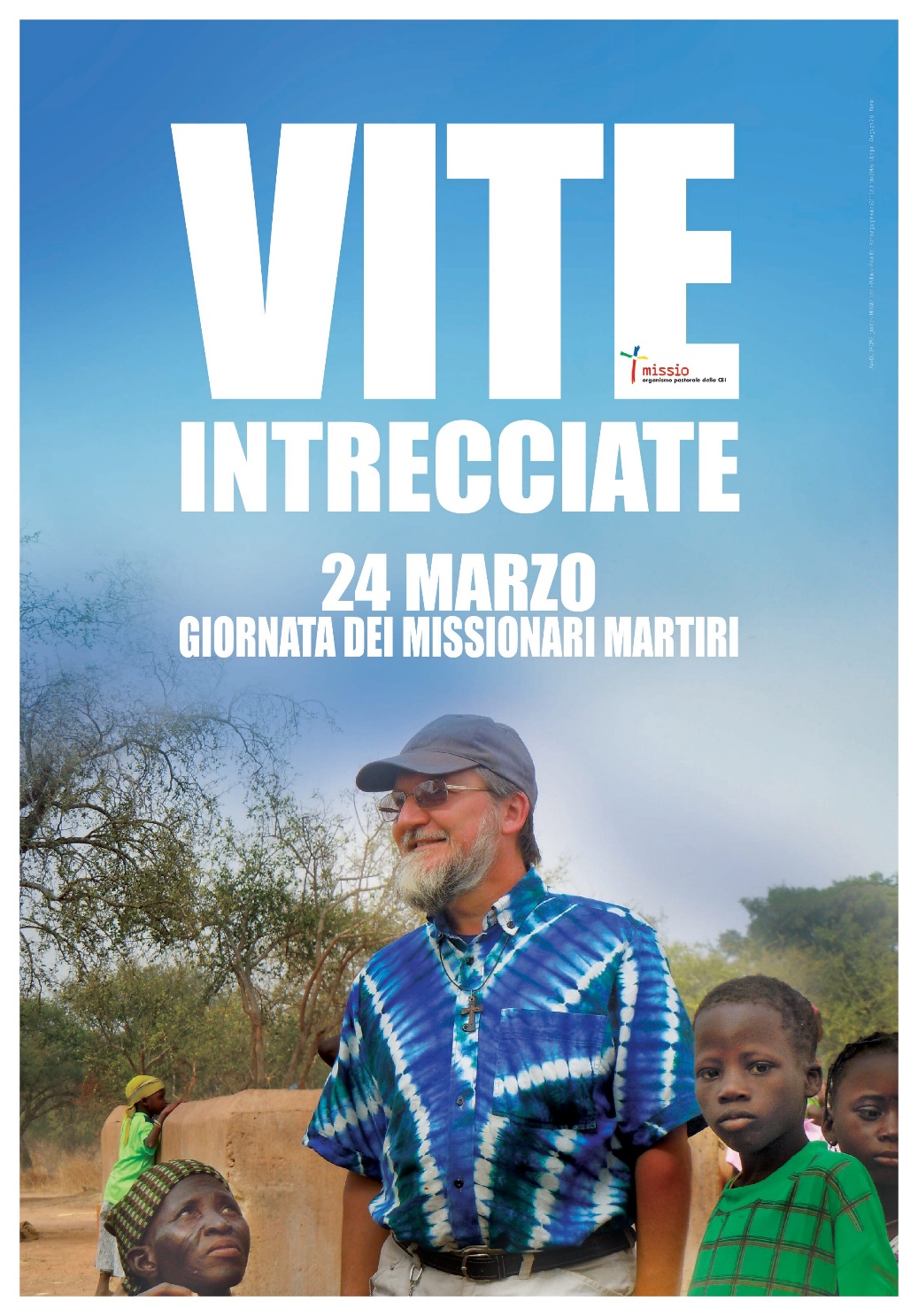 MISSIONARI E OPERATORI PASTORALI UCCISI NEL 2020
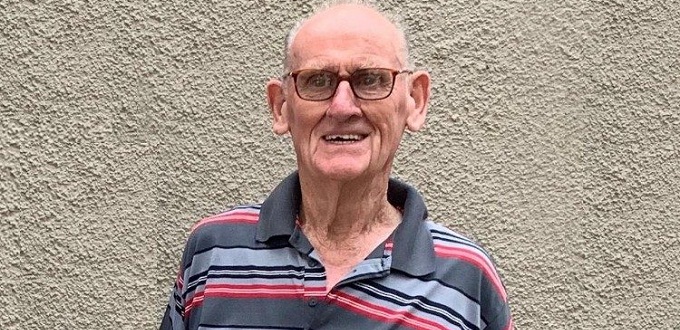 P. JOZEF (JEF) HOLLANDERS
Sudafrica - 12 gennaio
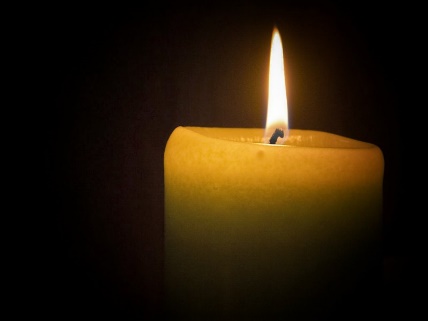 AUGUSTINE AVERTSE
Nigeria - 20 gennaio
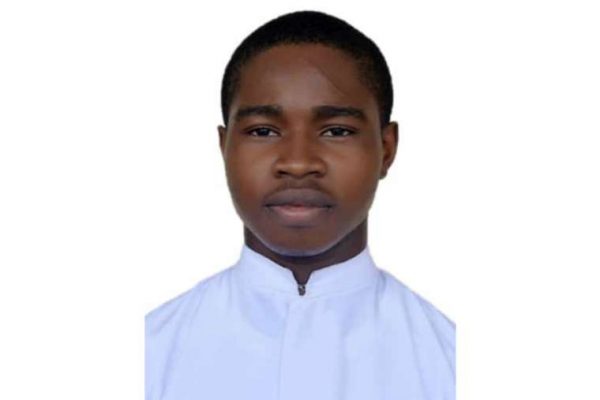 MICHAEL NNADI
Nigeria - 1 febbraio
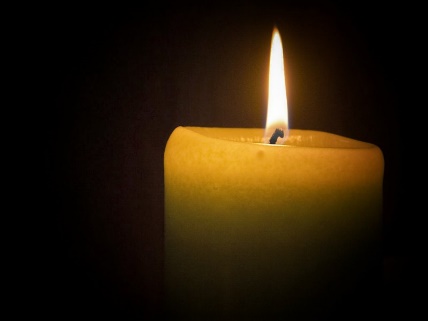 PHILIPPE YARGA

Burkina Faso  
16 febbraio
SUOR HENRIETTA ALOKHA 
Nigeria - 15 marzo
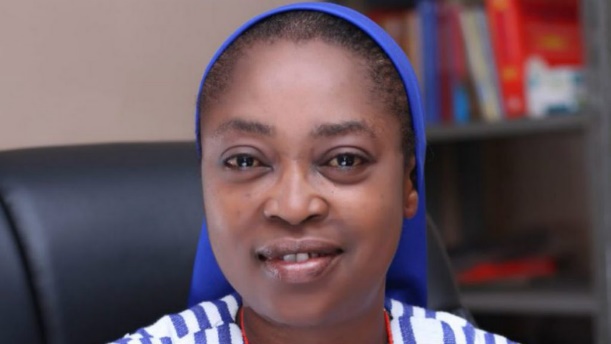 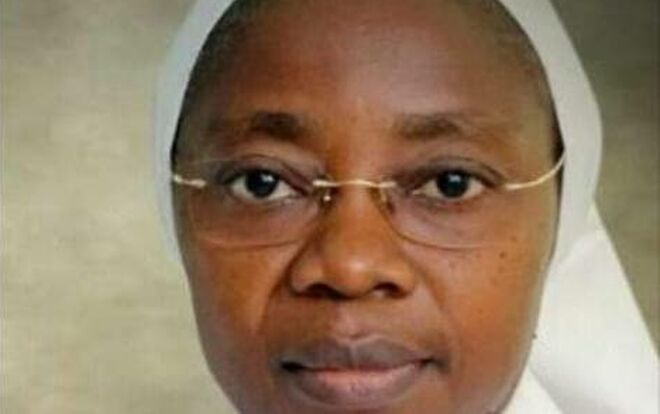 SUOR LYDIE OYANEM NZOUGHE
Gabon - 19-20 marzo
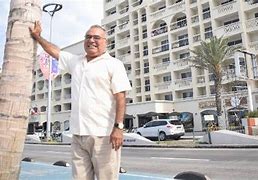 DON OSCAR JUÁREZ
Argentina - 15 luglio
DON RICARDO ANTONIO CORTÉZ
El Salvador - 7 agosto
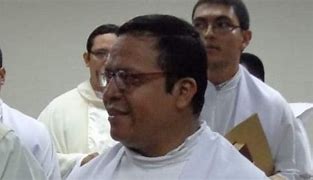 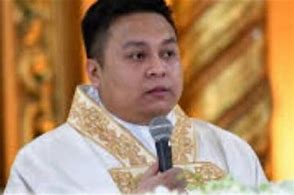 DON NOMER DE LUMEN
Filippine - 9 settembre
DON ROBERTO MALGESINI 
Italia - 15 settembre
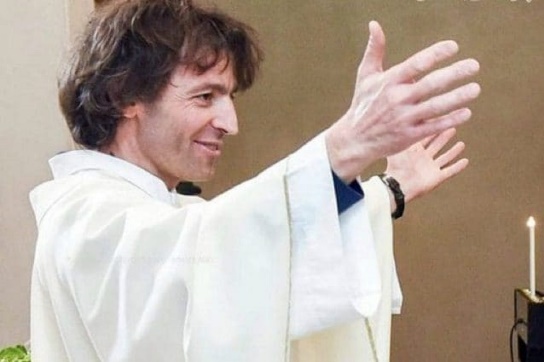 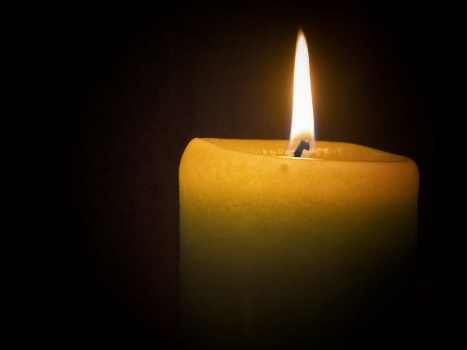 LILLIAM YUNIELKA
e
BLANCA MARLENE GONZÁLEZ

Nicaragua - 15 settembre
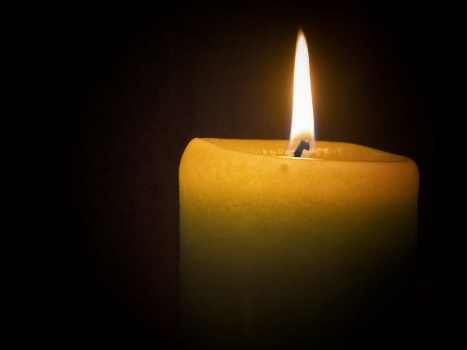 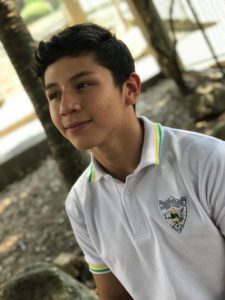 BRYAN JOSÉ 
CORONADO ZELEDON
Nicaragua - 19 settembre
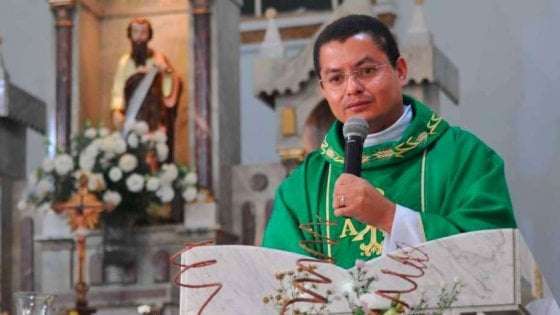 DON ADRIANO DA SILVA BARROS
Brasile - 14 ottobre
P. JOSÉ MANUEL DE JESUS FERREIRA
Venezuela – 20 ottobre
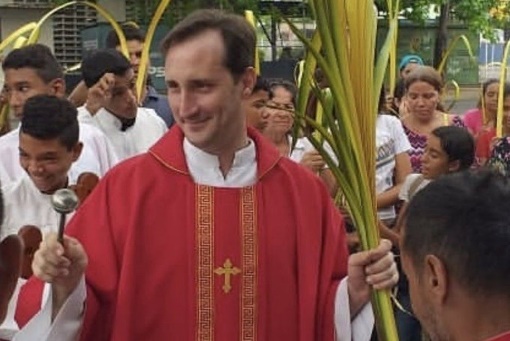 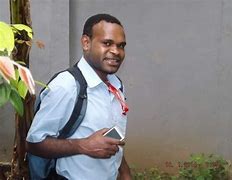 RUFINUS TIGAU 

Indonesia - 26 ottobre
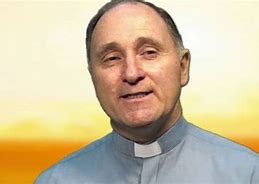 DON JORGE VAUDAGNA
Argentina - 27 ottobre
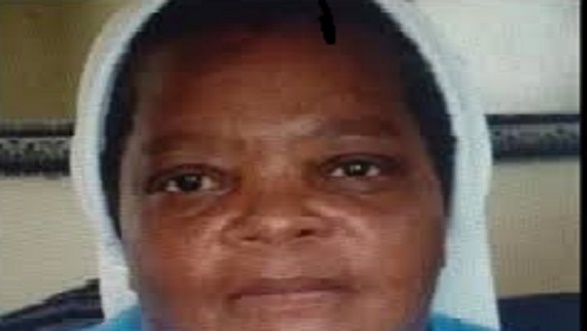 SUOR MATILDA MULENGACHONZI
Zambia - 25 ottobre
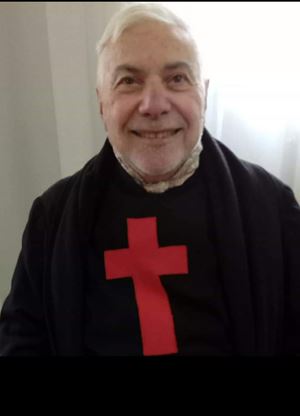 FRA LEONARDO GRASSO

ITALIA – 5 dicembre
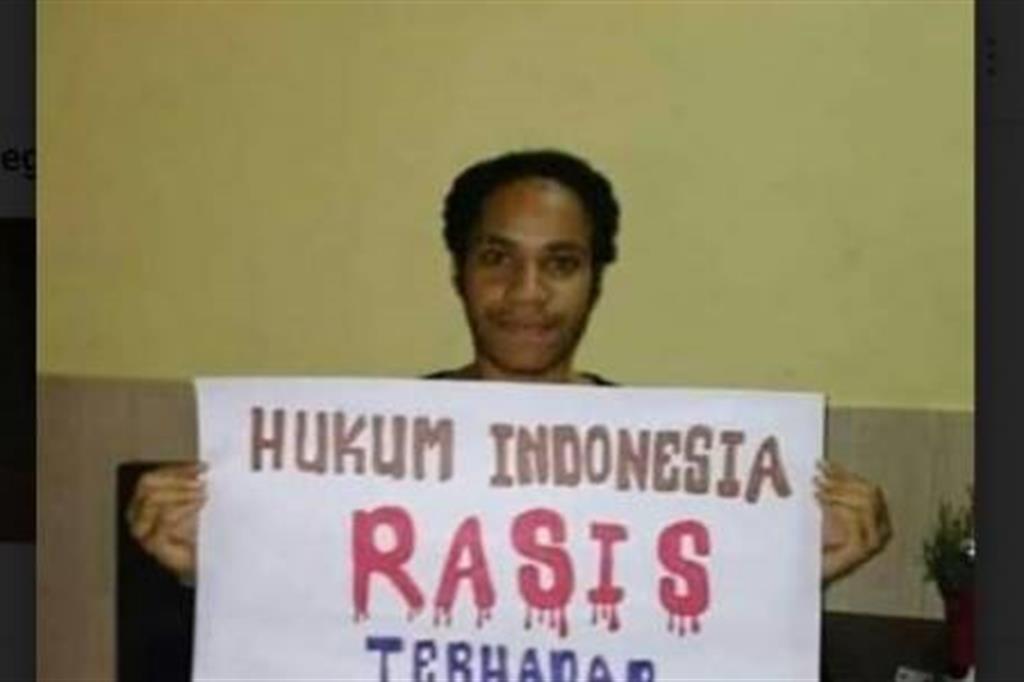 ZHAGE SIL 
Indonesia – 24 dicembre
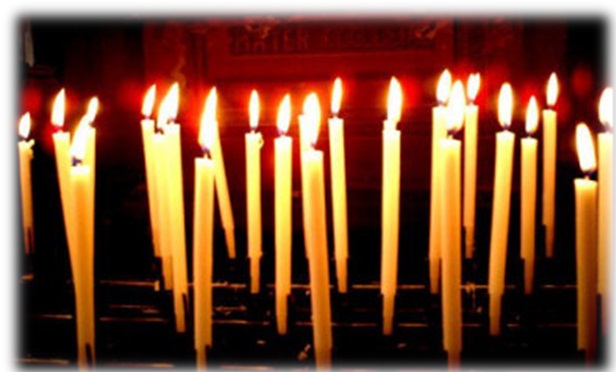 Questa presentazione è stata realizzata da don Claudio Perfetti